StudyMafia.Org
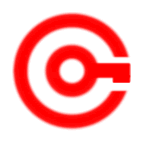 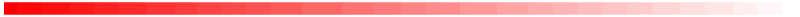 NeurogenicBladder
Submitted To:	                                Submitted By:
                       Studymafia.org                                  Studymafia.org
Table Contents
Definition
Introduction
Symptoms of Neurogenic Bladder  
Causes of Neurogenic Bladder  
Complications of Neurogenic Bladder  
Diagnosis of Neurogenic Bladder 
Treatment of Neurogenic Bladder  
Conclusion
2
[Speaker Notes: SAY:Before we wrap up the course, let’s review what we have learned today.

During this course, we have
<READ the bullets from the slide.>

GO to next slide.]
Definition
Your bladder relies on muscles to contract and release when you’re ready to urinate.
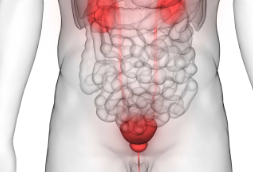 3
[Speaker Notes: SAY:Before we wrap up the course, let’s review what we have learned today.

During this course, we have
<READ the bullets from the slide.>

GO to next slide.]
Introduction
Your brain typically regulates this process, but sometimes the message that you need to urinate isn’t sent from your brain to your bladder. 
This is a condition known as neurogenic bladder. Treatment for this condition can help you regain control.
4
[Speaker Notes: SAY:Before we wrap up the course, let’s review what we have learned today.

During this course, we have
<READ the bullets from the slide.>

GO to next slide.]
Symptoms of Neurogenic 
Bladder
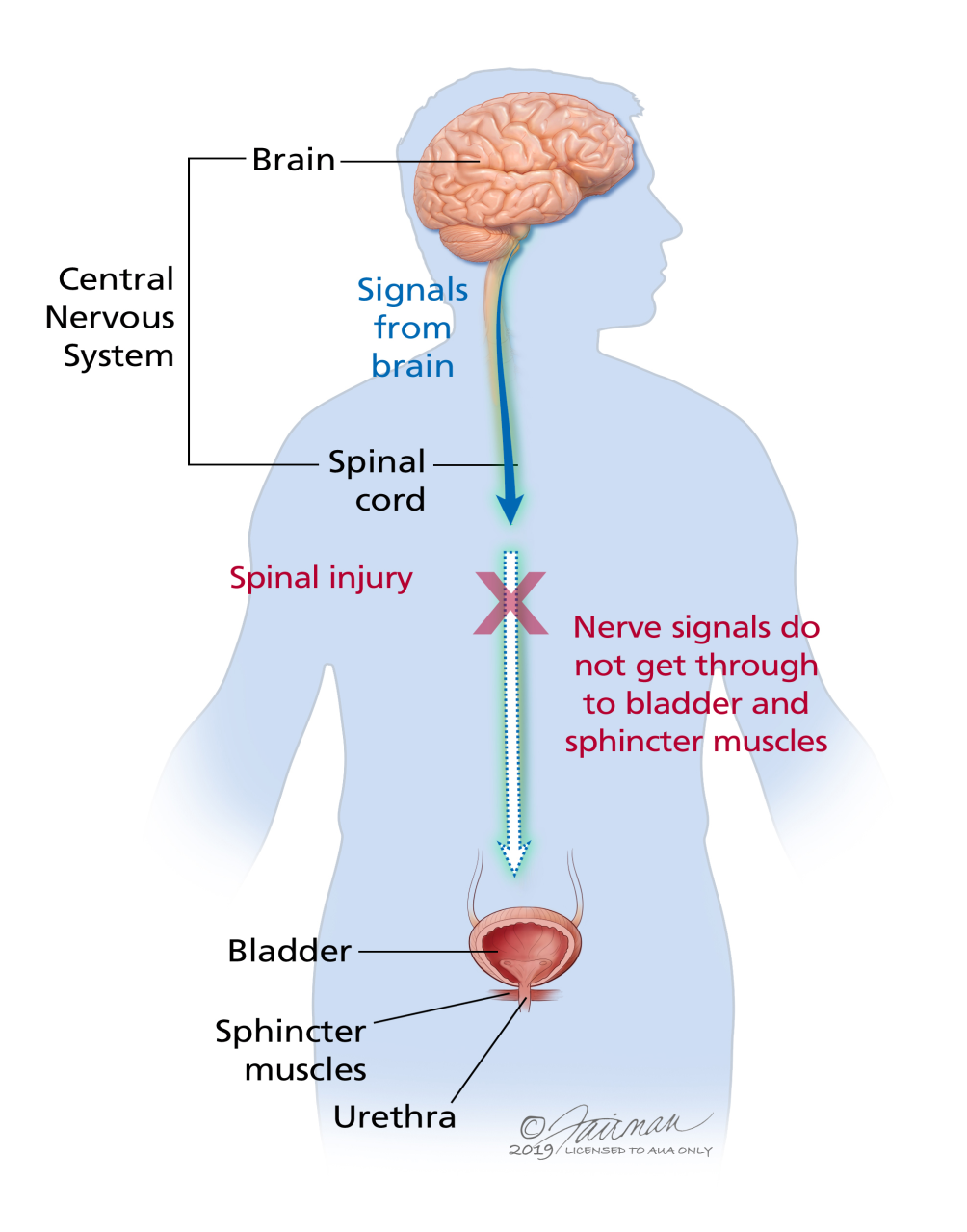 5
[Speaker Notes: SAY:Before we wrap up the course, let’s review what we have learned today.

During this course, we have
<READ the bullets from the slide.>

GO to next slide.]
Causes of Neurogenic
 Bladder
Examples of brain disorders that can cause neurogenic bladder include:
Alzheimer’s disease
Tumors of the brain or spinal cord
Multiple sclerosis
Parkinson’s disease
Injury to the spinal cord
Spinal cord birth defects, such as spina bifida
Stroke
●●●
6
[Speaker Notes: SAY:
The purpose of epidemiology in public health practice is to

discover the agent, host, and environmental factors that affect health;
determine the relative importance of causes of illness, disability, and death;
identify those segments of the population that have the greatest risk from specific causes of ill health; and
evaluate the effectiveness of health programs and services in improving population health.
GO to next slide.]
Causes of Neurogenic
 Bladder
Conditions that affect the bladder muscles include:
Diabetes, which can cause nerve damage
Long-term alcohol abuse
Pelvic surgery, which can cause nerve damage
Spinal nerve damage
7
[Speaker Notes: SAY:
The purpose of epidemiology in public health practice is to

discover the agent, host, and environmental factors that affect health;
determine the relative importance of causes of illness, disability, and death;
identify those segments of the population that have the greatest risk from specific causes of ill health; and
evaluate the effectiveness of health programs and services in improving population health.
GO to next slide.]
Complications of Neurogenic
 Bladder
Because this condition causes you to lose the sensation to urinate, your bladder can fill beyond typical capacity and leak. 
But your bladder may not empty fully. This is called urinary retention.
●●●
8
[Speaker Notes: SAY:
The purpose of epidemiology in public health practice is to

discover the agent, host, and environmental factors that affect health;
determine the relative importance of causes of illness, disability, and death;
identify those segments of the population that have the greatest risk from specific causes of ill health; and
evaluate the effectiveness of health programs and services in improving population health.
GO to next slide.]
Complications of Neurogenic
 Bladder
Urinary retention increases your risk of a UTI. Infection can result when urine remains in your bladder or kidneys for too long.
Frequent urinary tract and kidney infections can lead to damage over time. This can ultimately lead to kidney failure, which can be fatal.
9
[Speaker Notes: SAY:
The purpose of epidemiology in public health practice is to

discover the agent, host, and environmental factors that affect health;
determine the relative importance of causes of illness, disability, and death;
identify those segments of the population that have the greatest risk from specific causes of ill health; and
evaluate the effectiveness of health programs and services in improving population health.
GO to next slide.]
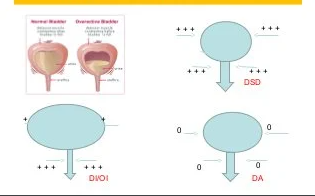 10
Diagnosis of Neurogenic
 Bladder
In addition to reviewing your medical history and conducting a physical exam, 
These may include:
A cystometrogram to test bladder function and capacity
An electromyography to test bladder muscle tone and coordination
Spinal and brain imaging
Kidney and bladder imaging
11
[Speaker Notes: SAY:
The purpose of epidemiology in public health practice is to

discover the agent, host, and environmental factors that affect health;
determine the relative importance of causes of illness, disability, and death;
identify those segments of the population that have the greatest risk from specific causes of ill health; and
evaluate the effectiveness of health programs and services in improving population health.
GO to next slide.]
Treatment of Neurogenic 
Bladder
Electrical stimulation therapy
Another treatment option is electrical stimulation therapy. This therapy involves placing small electrodes on the bladder. When stimulated, the electrodes can send impulses to the brain, telling it you need to urinate.
●●●
12
[Speaker Notes: SAY:
The purpose of epidemiology in public health practice is to

discover the agent, host, and environmental factors that affect health;
determine the relative importance of causes of illness, disability, and death;
identify those segments of the population that have the greatest risk from specific causes of ill health; and
evaluate the effectiveness of health programs and services in improving population health.
GO to next slide.]
Treatment of Neurogenic
 Bladder
Medications
There are no medications to treat or control neurogenic bladder specifically. However, some medications can reduce or enhance muscle contractions. 
Catheterization
In some instances, your doctor may recommend catheterization to ensure complete bladder emptying.
●●●
13
[Speaker Notes: SAY:
The purpose of epidemiology in public health practice is to

discover the agent, host, and environmental factors that affect health;
determine the relative importance of causes of illness, disability, and death;
identify those segments of the population that have the greatest risk from specific causes of ill health; and
evaluate the effectiveness of health programs and services in improving population health.
GO to next slide.]
Treatment of Neurogenic 
Bladder
Surgery
Your doctor can insert an artificial sphincter into your body that compresses the urethra to prevent urinary leakage which can then be manually released to allow emptying of the bladder. Other surgical options include bladder reconstruction surgery which may help with bladder control.
14
[Speaker Notes: SAY:
The purpose of epidemiology in public health practice is to

discover the agent, host, and environmental factors that affect health;
determine the relative importance of causes of illness, disability, and death;
identify those segments of the population that have the greatest risk from specific causes of ill health; and
evaluate the effectiveness of health programs and services in improving population health.
GO to next slide.]
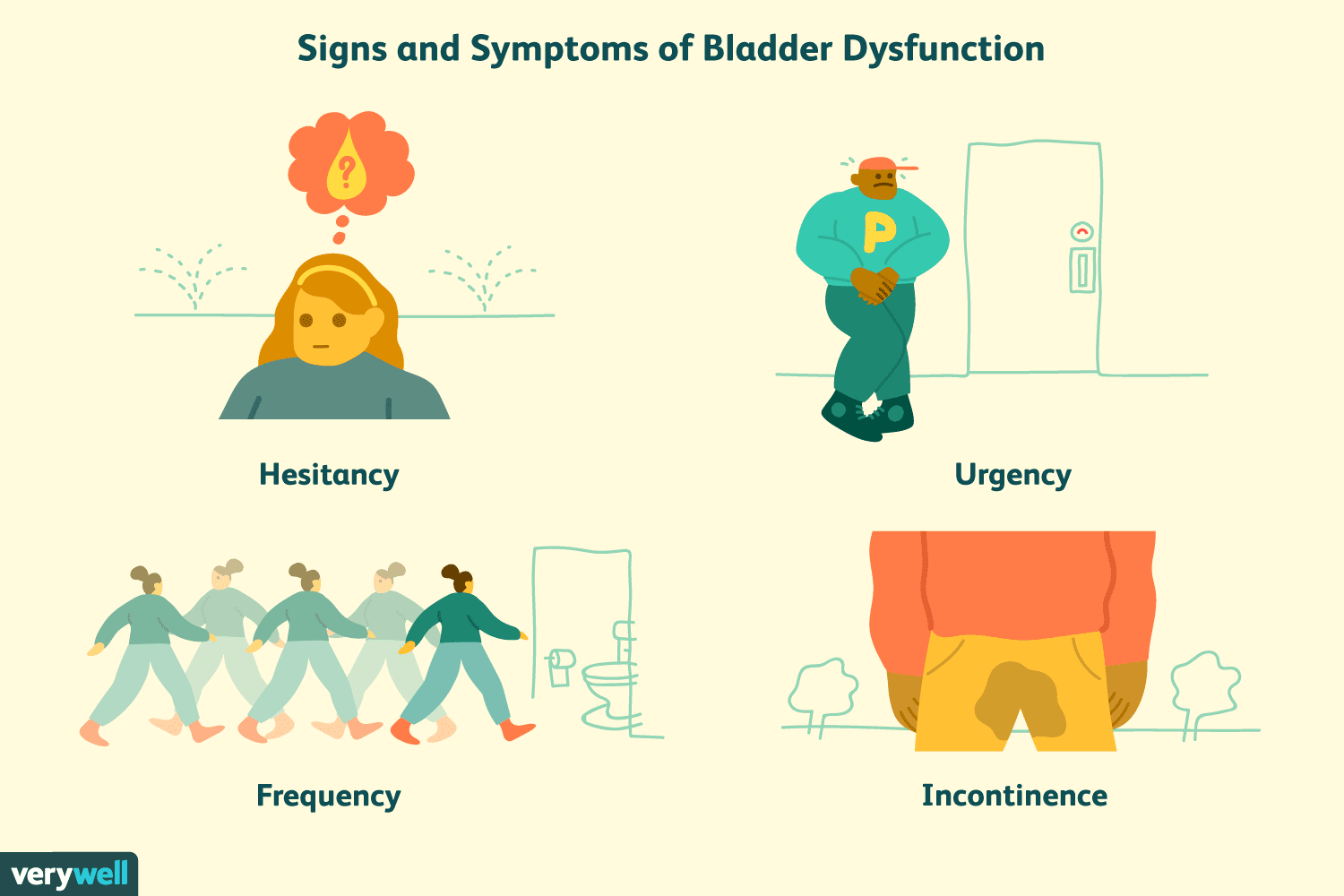 15
Conclusion
In neurogenic bladder, the nerves that carry messages back-and-forth between the bladder and the spinal cord and brain don't work the way they should. 
Damage or changes in the nervous system and infection can cause neurogenic bladder.
16
[Speaker Notes: SAY:
The purpose of epidemiology in public health practice is to

discover the agent, host, and environmental factors that affect health;
determine the relative importance of causes of illness, disability, and death;
identify those segments of the population that have the greatest risk from specific causes of ill health; and
evaluate the effectiveness of health programs and services in improving population health.
GO to next slide.]
References
Google.com
Wikipedia.org
Studymafia.org
Slidespanda.com
ThanksTo StudyMafia.org